VZTAH LÉKAŘ A PACIENT
Základy klinické psychologie (PSBA031)
Mgr. Petra Coufalová
14. 4. 2023
1
Vztah lékař a pacient
Obsah přednášky
Terapeutický vztah mezi lékařem a pacientem
Modely vztahu lékař a pacient
Účel komunikace mezi lékařem a pacientem
Požadavky na lékaře v komunikaci s pacientem
Požadavky na pacienta v komunikaci s lékařem
Výhody efektivní komunikace mezi lékařem a pacientem
Bariéry efektivní komunikace mezi lékařem a pacientem
Vzdělávání lékařů v komunikaci s pacientem
2
Vztah lékař a pacient
1. TERAPEUTICKÝ VZTAH MEZI LÉKAŘEM A PACIENTEM
3
Vztah lékař a pacient
Význam terapeutického vztahu mezi lékařem a pacientem
„The good physician knows his patients through and through, and his knowledge is bought dearly. Time, sympathy, and understanding must be lavishly dispensed, but the reward is to be found in that personal bond which forms the greatest satisfaction of the practice of medicine. One of the essential qualities of the clinician is interest in humanity, for the secret of the care of the patient is in caring for the patient.“
Frances W. Peabody, MD (“The Care of the Patient“, lecture Peabody delivered to the Harvard Medical School‘s Clinical Society in 1925)
4
Vztah lékař a pacient
Přenos a protipřenos (Raudenská, 2011)
Přenos = afektivně zabarvený vztah pacienta k lékaři
Pozitivní přenos
Negativní přenos
Protipřenos = prožitky a reakce lékaře směrem k pacientovi s příměsí lékařových minulých vztahů

Balintovská skupina
5
Vztah lékař a pacient
Pochopení přenosu (Raudenská, 2011)
Jak se se mnou pacient cítí?
Jak reaguje pacientovo tělo při setkání se mnou?
Co si o mně pacient myslí?
Nevyvolávám v pacientovi nějaký konflikt?
Koho pacientovi připomínám?
Jaké má pacient v mé přítomnosti pocity?
Podřizuje se pacient ochotně, nebo chce mít situaci při návštěvách pod kontrolou a sám ji řídit?
Co by pacient se mnou rád podnikl, kdyby nebyl mým pacientem?
Co pacient ode mě očekává, co by si přál, co ho ruší?
6
Vztah lékař a pacient
Pochopení protipřenosu (Raudenská, 2011)
Jak se sám cítím ve společnosti pacienta?
Jak reaguje moje tělo ve společnosti pacienta?
Co si myslím o pacientovi?
Vyvolává ve mně pacient nějaký vnitřní konflikt?
Co/koho mi pacient připomíná?
Co očekávám, nebo si přeji ve vztahu k pacientovi?
Co bych rád s pacientem podnikl, kdybych nebyl jeho lékař?
7
Vztah lékař a pacient
2. MODELY VZTAHU LÉKAŘ A PACIENT
8
Vztah lékař a pacient
Paternalistický model (Raudenská, 2011)
Tradiční, na lékaře a nemoc orientovaný model
Direktivní a všemohoucí postavení lékaře („lékař to ví nejlépe“)
Pacient jako „objekt“ péče
Lékař vyžaduje poslušnost pacienta
Nedochází k navázání hlubšího vztahu s pacientem
Snaha lékaře o věcný a racionální přístup
Neprobíhá dialog, lékař pacienta instruuje, dává mu pokyny/příkazy
Odpovědnost přebírá lékař – může být ulehčením pro pasivního pacienta
9
Vztah lékař a pacient
Kooperativní model (Raudenská, 2011)
Model založený na spolupráci lékaře a pacienta, která končí společným rozhodnutím a převzetím odpovědnosti za léčbu
Partnerský vztah – kvalita vztahu má vliv na spolupráci a léčbu
Lékař je méně direktivní
Lékař se zajímá o pacientovo prožívání, náladu, životní situaci  biopsychosociální přístup
Probíhá dialog lékaře a pacienta o možnostech a preferencích léčby (evidence-based)
Model předpokládá hlubší užití podpůrné psychoterapie a komunikačních dovedností lékaře
10
Vztah lékař a pacient
Kooperativní model (Ong et al., 1995)
Ponechání prostoru pacientovi, aby sdělil, proč přišel k lékaři, mluvil o symptomech, myšlenkách, pocitech a očekáváních
Snaha porozumět prožívání pacienta z jeho úhlu pohledu

Ideální model: pacient je vedoucí v komunikaci v oblastech, v kterých je expertem (symptomy, obavy) a lékař je vedoucí v komunikaci v oblastech, v kterých je expertem (medicínská expertíza, znalosti, léčba)
11
Vztah lékař a pacient
3. ÚČEL KOMUNIKACE MEZI LÉKAŘEM A PACIENTEM
12
Vztah lékař a pacient
13
Vztah lékař a pacient
Vytvoření dobrého interpersonálního vztahu (Ong et al., 1995)
Prerekvizita optimální medicínské péče
Slušné chování, úsměv a smích, osobní poznámky, projevování zájmu, přátelskost, upřímnost, touha pomáhat, neodsuzující přístup 

EMPATIE 

Carl Rogers – terapie zaměřená na člověka (PCA)
14
Vztah lékař a pacient
Výměna informací (Ong et al., 1995)
Poskytování informací a dostávání informací (lékař i pacient)

Lékař – potřebuje informace k stanovení diagnózy
Pacient – potřebuje informace k porozumění

Tendence lékařů podceňovat potřebu pacientů, aby měli dostatek informací 
Objektivní fakta X osobní prožitek
15
Vztah lékař a pacient
Spolurozhodování o léčbě (Ong et al., 1995)
Paternalismus  spolurozhodování 
Spolurozhodování o léčbě jako volba pacienta
16
Vztah lékař a pacient
Spolurozhodování – klíčové charakteristiky (Charles et al., 1997)
Ve spolurozhodování jsou zapojeny alespoň dvě strany – lékař a pacient.
Obě strany si vzájemně sdílejí informace.
Obě strany činí kroky ke společnému konsensu o preferované léčbě.
Obě strany souhlasí s rozhodnutím.
17
Vztah lékař a pacient
4. POŽADAVKY NA LÉKAŘE V KOMUNIKACI S PACIENTEM
18
Vztah lékař a pacient
Základní požadavky na lékaře (Raudenská, 2011)
Zájem lékaře o druhého člověka
Přiměřená sebedůvěra
Pozitivní vnímání sebe sama
Flexibilita ke změnám
Empatie a autenticita
Umění najít rovnováhu mezi řízením komunikace a přenechání řízení komunikace na pacientovi
Práce s kritikou své osoby 
Umožnění reciprocity komunikace
Lékařův přístup a postoj k pacientovi
19
Vztah lékař a pacient
RESPECT model (Mutha et al., 2002)
20
Vztah lékař a pacient
5. POŽADAVKY NA PACIENTA V KOMUNIKACI S LÉKAŘEM
21
Vztah lékař a pacient
Ideální a běžný pacient (Raudenská, 2011)
Běžný pacient
Ideální pacient
Pacient určí, co ho trápí, lokalizuje místo potíží, dobu, kdy se obtíže vyskytují, co je zhoršuje a zlepšuje, má náhled na podíl psychosociálních faktorů, ví, jakou léčbu prodělal, jaké léky používá, jak se jmenují jeho lékaři, zná údaje o svých hospitalizacích, přináší všechny zprávy apod.
Cílené dotazy lékaře směřující k intenzitě bolesti, spouštěcím mechanismům, charakteru bolesti apod.
Poskytování neúplných informací o symptomech
Pacient přináší vlastní představu o diagnóze, způsobu léčby, komentuje návrhy léčby, informace, instrukce
22
Vztah lékař a pacient
Aktivní a pasivní pacient (Raudenská, 2011)
Pasivní pacient
Aktivní pacient
Otázky na lékaře si pacient formuluje dopředu

Kooperativní model vztahu mezi lékařem a pacientem
Vymezení pacientova podílu na léčbě
Otázky na lékaře si pacient formuluje během návštěvy

„Vy víte nejlépe, co dělat pane doktore.“
23
Vztah lékař a pacient
Porozumění a znovuvybavení (Raudenská, 2011)
Až 41 % pacientů uvádí, že nebyli lékařem dostatečně informováni o svém zdravotním stavu
Až 69 % pacientů neví, jak správně užívat farmakologickou léčbu

Ověřovat, zda pacient rozumí sdělovaným informacím
Ověřovat, zda je pacient schopen si sdělované informace znovuvybavit
24
Vztah lékař a pacient
Dodržování léčby a farmakoterapie (Raudenská, 2011)
Compliance (spolupráce) a adherence (dodržování léčby)
Chování pacienta korespondující s doporučením lékaře a vedoucí ke splnění léčebných cílů
Přímé a nepřímé metody zjišťování dodržování farmakoterapie
25
Vztah lékař a pacient
Dodržování léčby a farmakoterapie (Raudenská, 2011)
Nespolupráce (noncompliance) = záměrné chování vedoucí k nedodržování instrukcí lékaře
Užívání nadměrného nebo nedostatečného množství léku, nedodržování správného dávkování, užívání nepředepsaných a dalších nevhodných léků
Důvody nespolupráce: psychologické potíže (deprese), kognitivní deficit, léčba asymptomatických chorob, vedlejší účinky léků, nedůvěra v účinnost léčby, nechápání nemoci, špatný vztah pacienta a lékaře, cena léků nebo terapie, postoj rodiny, užívání velkého množství léků, rady lékaře představují příliš velký zásah do pacientova životního stylu, neochota přizpůsobit se pravidelnému užívání léků, postoj lékaře k farkmakoterapii, přenos a protipřenos
26
Vztah lékař a pacient
6. VÝHODY EFEKTIVNÍ KOMUNIKACE MEZI LÉKAŘEM A PACIENTEM
27
Vztah lékař a pacient
Výhody efektivní komunikace pro pacienta (Ong et al., 1995; Ha & Longnecker, 2010)
Spokojenost s celkovou péčí
Sdílení relevantních informací 
Zapamatování si a porozumění informacím 
Dodržování léčby a užívání medikace
Zkvalitnění duševního zdraví
Méně formálních stížností a soudních sporů

Silná korelace s uzdravením
28
Vztah lékař a pacient
Výhody efektivní komunikace pro lékaře (Ha & Longnecker, 2010)
Spokojenost s prací
Méně stresu
Snížené riziko rozvoje syndromu vyhoření
29
Vztah lékař a pacient
7. BARIÉRY EFEKTIVNÍ KOMUNIKACE MEZI LÉKAŘEM A PACIENTEM
30
Vztah lékař a pacient
Bariéry efektivní komunikace na straně pacienta (Ha & Longnecker, 2010)
Strach a úzkost
Nerealistická očekávání
Vzdor a rezistence vůči lékařům 
„MUDr. Google“ a self-diagnostika

Bariéry se projevují zejména u chronicky nebo infaustně nemocných pacientů
31
Vztah lékař a pacient
Bariéry efektivní komunikace na straně lékaře (Ha & Longnecker, 2010)
Pracovní zátěž
Paternalistický přístup
Komunikační dovednosti 
Strach ze soudních sporů 
Obava z verbální nebo fyzické agrese pacientů

Bariéry se projevují při léčbě zejména u chronicky nebo infaustně nemocných pacientů
32
Vztah lékař a pacient
8. VZDĚLÁVÁNÍ LÉKAŘŮ V KOMUNIKACI S PACIENTEM
33
Vztah lékař a pacient
Trénink komunikačních dovedností (Raudenská, 2011)
Snímání anamnézy
Sdělování nepříznivé zprávy
Výcvik komunikačních technik
Výcvik somatických vyšetřovacích technik
Praktický nácvik kontaktu s pacientem včetně ošetřovatelské činnosti
Vytváření terapeutického vztahu
Hodnocení komunikačních a praktických lékařských dovedností
34
Vztah lékař a pacient
Anamnestický rozhovor (Raudenská, 2011)
Vede k získávání informací od pacienta
Rozdílné pojetí např. v chirurgických oborech, v práci s chronicky nemocnými, na urgentním příjmu, v ambulanci apod. 
Obsahuje vždy medicínské, psychologické a sociální aspekty
35
Vztah lékař a pacient
Anamnestický rozhovor (Raudenská, 2011)
36
Vztah lékař a pacient
Anamnestický rozhovor (Raudenská, 2011)
Typy otázek v anamnestickém rozhovoru
Otevřené otázky
Co Vás ke mně přivádí?
Uzavřené otázky – ANO x NE
Bolí Vás hlava?
Alternativní otázky
Bolí to víc vlevo, nebo vpravo?
Kontrolní otázky
Jestli jsem správně rozuměl, tak Vás bolí pravá ruka, ne levá?
Rétorické otázky
Asi vás zajímá,…
Povzbuzující otázky
…a co bylo dál?
Orientující otázky
Které obtíže jsou pro Vás nejhorší?
Katalogizující otázky
Je to bolest tupá, ostrá, pálivá,…?
Otázky na názor
Co si myslíte, že je příčinou Vašich bolestí?

Sugestivní otázky 
Cirkulární dotazování
37
Vztah lékař a pacient
Calgary-Cambridge Guide (Silverman et al., 2013)
Metoda strukturovaných medicínských rozhovorů
Populární při výuce medicínské komunikace
38
Vztah lékař a pacient
Calgary-Cambridge Guide (Sommer et al., 2016)
39
Vztah lékař a pacient
Děkuji za pozornost!
“The patient will never care how much you know, until they know how much you care.”
- Terry Canale, MD in his American Academy of Orthopedic Surgeons Vice Presidential Adress (2000)
40
Vztah lékař a pacient
Dotazy
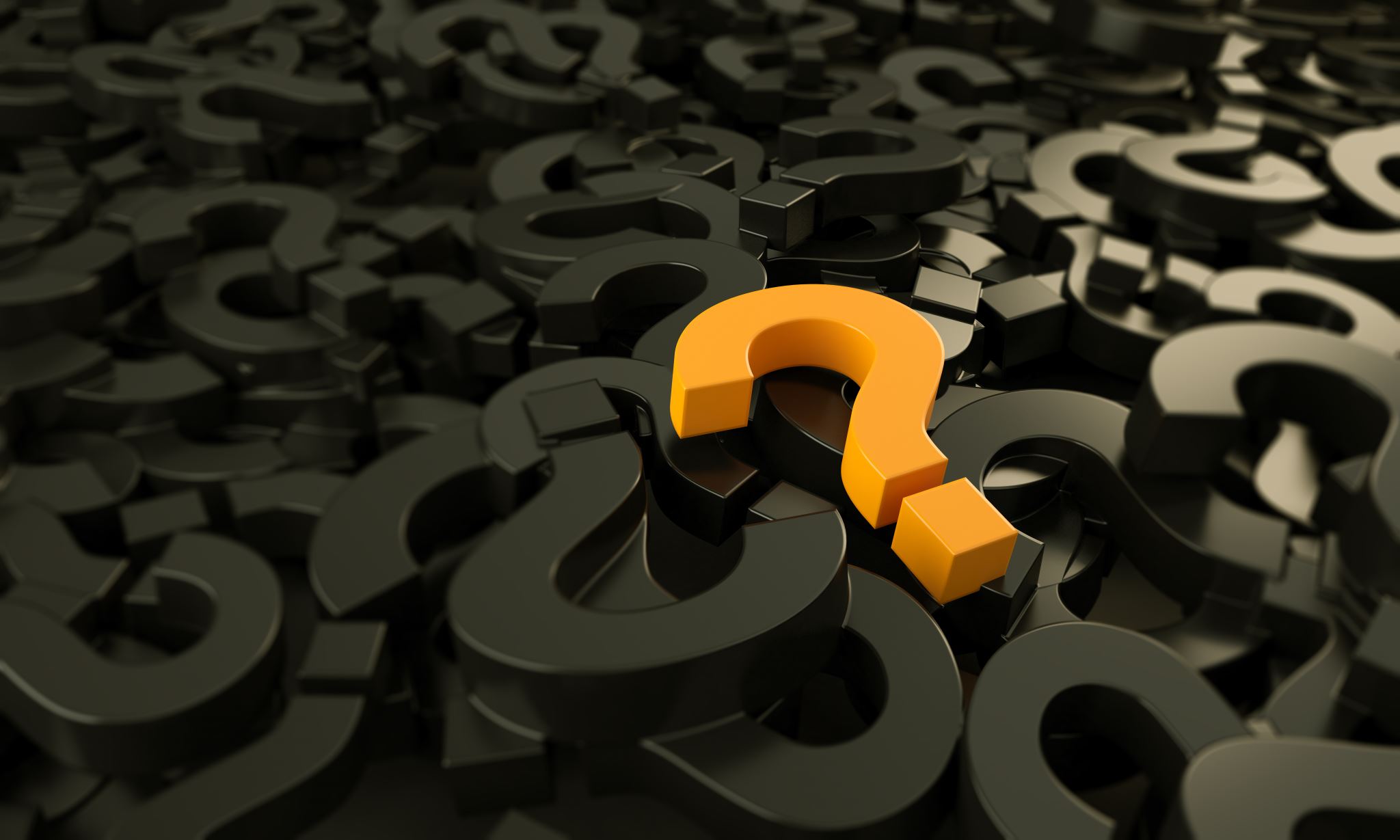 41
Vztah lékař a pacient
Použitá literatura
Charles, C., Gafni, A., & Whelan, T. (1997). Shared decision-making in the medical encounter: what does it mean? (or it takes at least two to tango). Social science & medicine (1982), 44(5), 681–692. https://doi.org/10.1016/s0277-9536(96)00221-3
Ha, J. F., & Longnecker, N. (2010). Doctor-patient communication: a review. The Ochsner journal, 10(1), 38–43.
Mutha, S., Allen, C., & Welch, M. (2002). Toward culturally competent care: a toolbox for teaching communication strategies. Center for the Health Professions, University of California.
42
Vztah lékař a pacient
Použitá literatura
Ong, L. M. L., de Haes, J. C. J. M., Hoos, A. M., & Lammes, F. B. (1995). Doctor-patient communication: a review of the literature. Social Science & Medicine, 40(7), 903-918. https://doi.org/10.1016/0277-9536(94)00155-M
Raudenská, J. (2011). Psychologický přístup k nemocnému. In J. Raudenská, & A. Javůrková, Lékařská psychologie ve zdravotnictví (1st ed., pp. 81-118). Grada Publishing.
Silverman, J., Kurtz, S., & Draper, J. (2013). Skills for communicating with patients (3rd ed.). CRC Press.
43
Vztah lékař a pacient
Použitá literatura
Sommer, J., Lanier, C., Perron, N. J., Nendaz, M., Clavet, D., & Audétat, M. C. (2016). A teaching skills assessment tool inspired by the Calgary-Cambridge model and the patient-centered approach. Patient education and counseling, 99(4), 600–609. https://doi.org/10.1016/j.pec.2015.11.024
44
Vztah lékař a pacient